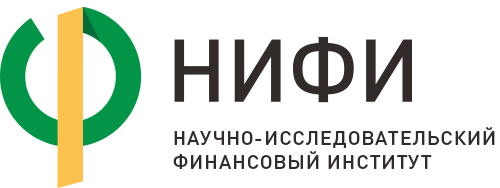 СОЗДАНИЕ ВАКЦИН COVID-19И КОНКУРЕНЦИЯ
МАКЛАКОВА ЮЛИЯ
Свежий взгляд: влияние пандемии на мировую экономику и мировые товарные рынки
2020
80
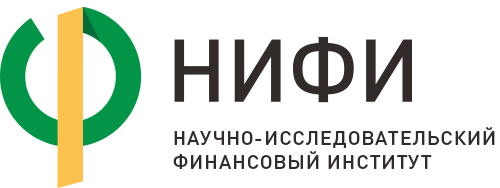 ИССЛЕДОВАТЕЛЬСКИХ КОМПАНИЙ И ГРУПП
РАЗРАБОТКА 
ВАКЦИНЫ
ВРЕМЕННОЕ СРЕДСТВО
12-18
МЕСЯЦЕВ

ЛИЦЕНЗИРОВАНИЕ * РЕКОМЕНДАЦИИ *  ТРЕБОВАНИЯ

ИСПЫТАНИЯ НА ЖИВОТНЫХ   ИСПЫТАНИЯ НА ЛЮДЯХ

ПРОИЗВОДСТВЕННЫЕ МОЩНОСТИ
ВАКЦИНЫ
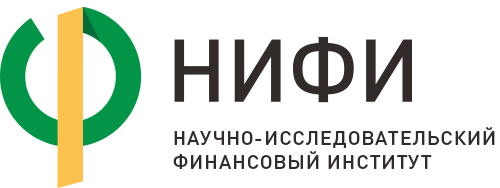 ЭТАП
ВАКЦИНА
СТРАНА/КОМПАНИЯ
26 мая – начало клинических 
испытаний на людях
АВСТРАЛИЯ
NVX-CoV2373
американская биотехнологическая 
компания Novavax
ВЕЛИКОБРИТАНИЯ
Одобрено ВОЗ для
 
начала клинических 
испытаний на людях
команда
Оксфордского университета
американская компания 
Inovio Pharmaceutical
США
химический агент 
mRNA-1273
15 марта – начало клинических 
испытаний на людях
битехническая компания 
Moderna
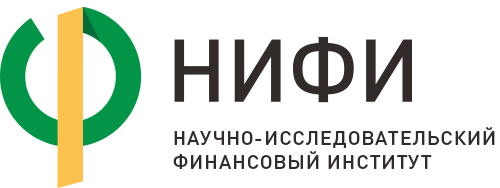 ЭТАП
ВАКЦИНА
СТРАНА/КОМПАНИЯ
Подготовка к клинических 
испытаний на людях
США
PittCoVacc
команда
Питсбургского университета
США
British American Tobacco (BAT)
растительные 
вакцины
Подготовка к клинических 
испытаний на людях
(конец июня)
(дочерняя крмпания
Kentucky BioProcessing)
РОССИЯ
Завершить     клинические 
исследования
(конец июня)
48-й Центральный научно-исследовательский 
институт войск РХБЗ 
Национальный исследовательский 
центр эпидемиологии и микробиологии
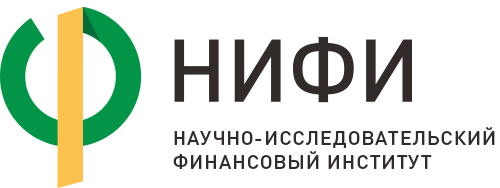 ПРОИЗВОДСТВО ВАКЦИНИ КОНКУРЕНЦИЯ
МАКЛАКОВА ЮЛИЯ
Свежий взгляд: влияние пандемии на мировую экономику и мировые товарные рынки
СПАСИБО ЗА ВНИМАНИЕ!
2020